KAMU HASTANELERİ GENEL MÜDÜRLÜĞÜDöner Sermaye Bütçe ve Muhasebe İşlemleri Dairesi BaşkanlığıÖdenek Talep ve Tahsis Süreçleri İle Bütçe Yönetimi
Döner Sermaye Bütçe ve Muhasebe İşlemleri Dairesi Başkanlığı
A)Genel Bütçe Ödenek Planlama ve Tahsis Süreçleri
06.1 Mamul Mal Alımları Kalemi İle 06.7 Gayrimenkul Büyük Onarım Kalemi Ödenek Talep Ve Tahsis Süreci
Değerlendirilmeye alınmaktadır.
2
Döner Sermaye Bütçe ve Muhasebe İşlemleri Dairesi Başkanlığı
İlgili Genel Müdürlük ve Daire Başkanlıklarının uygun görüşü sonrası kabul edilen ödenek talepleri taahhüt kapsamına alınmakta olup, taahhüt kapsamına alınan talepler Başkanlığımız tarafından resmi yazı ile bildirilmekte olup, aynı zamanda Başkanlığımızın web sayfasında duyuru yapılmaktadır. 

Alım ve/veya yapım süreçlerine taahhüt verildikten sonra başlanılması gerekmektedir.
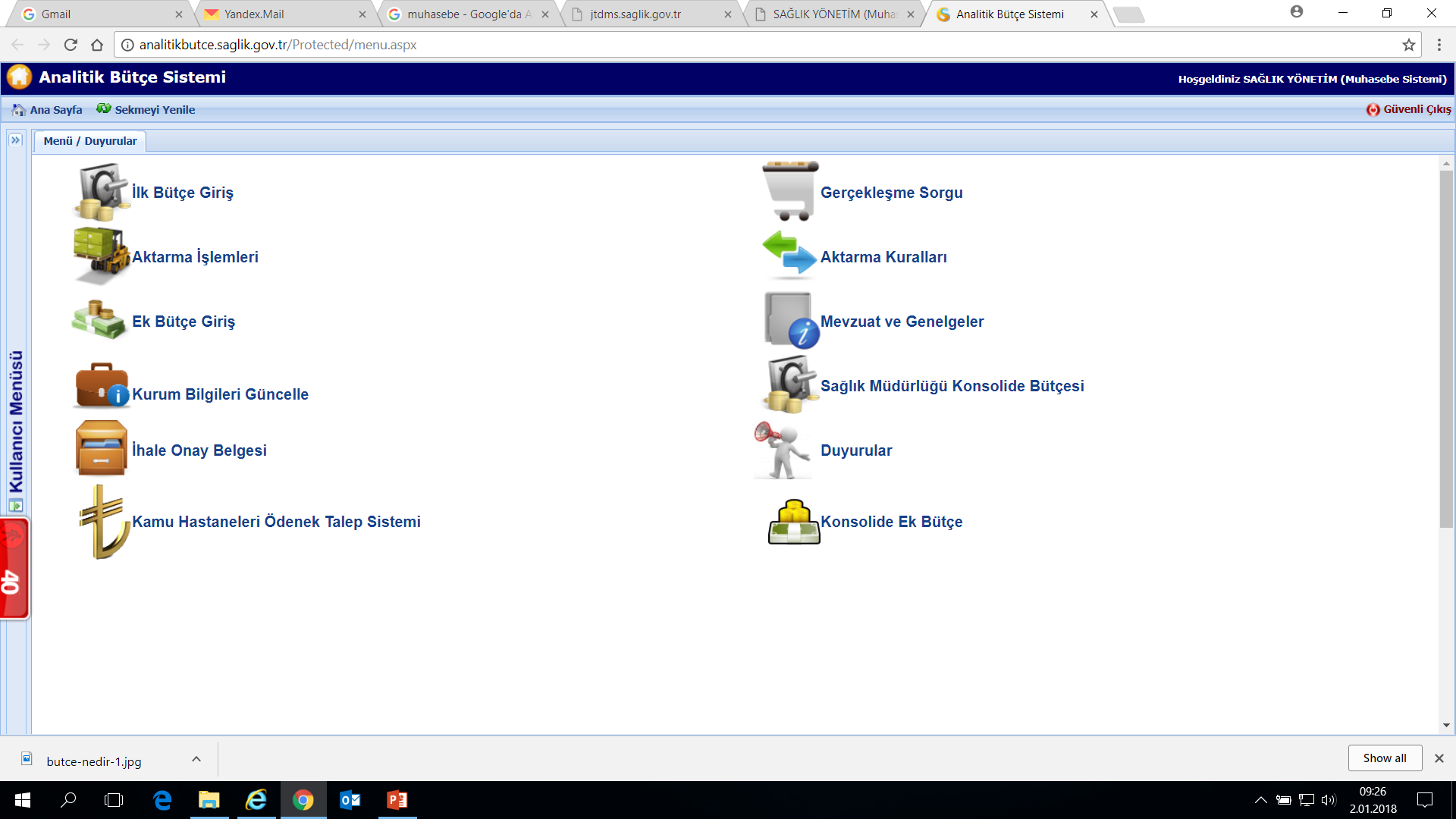 Alım veya yapımı biten işlerin ödenek talepleri Analitik Bütçe Sistemi (ABS) üzerinden yapılmalıdır.
3
Döner Sermaye Bütçe ve Muhasebe İşlemleri Dairesi Başkanlığı
Sağlık Ve Tıp Alanında İkili İşbirliği Kapsamındaki Hastaların Tedavi Giderleri Ödenek Talep Ve Tahsis Süreci
AFGANİSTAN 
ARNAVUTLUK
AZERBAYCAN
KKTC
KOSOVA
KIRGIZİSTAN
NİJER
SUDAN
YEMEN
GAMBİYA
MORİTANYA
SOMALİ
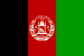 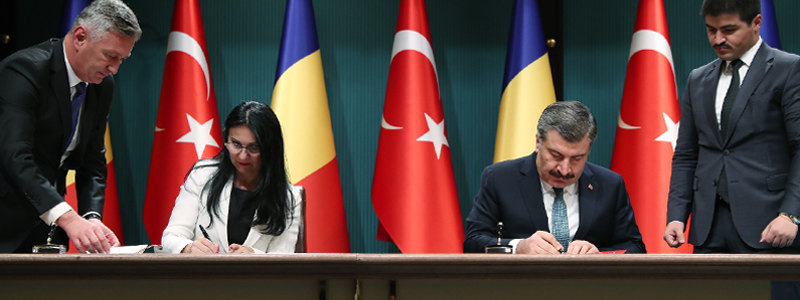 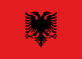 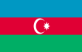 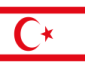 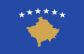 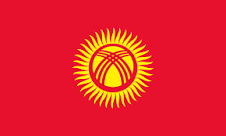 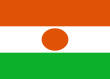 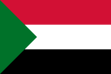 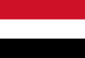 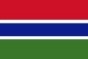 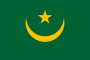 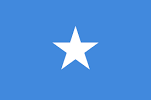 Sağlık Bakanlığımız ile diğer ülkelerin Sağlık Bakanlıkları arasında yapılan Sağlık İşbirliği Anlaşmaları çerçevesinde ülkelerinde tedavileri mümkün olmayan hastalar belli bir kontenjan dahilinde ülkemizde ücretsiz olarak tedavi edilmektedirler.
4
Döner Sermaye Bütçe ve Muhasebe İşlemleri Dairesi Başkanlığı
Sağlık Ve Tıp Alanında İkili İşbirliği Kapsamındaki Hastaların Tedavi Giderleri Ödenek Talep Ve Tahsis Süreci
5
Döner Sermaye Bütçe ve Muhasebe İşlemleri Dairesi Başkanlığı
7/5/1987 Tarihli Ve 3359 Sayılı Sağlık Hizmetl  Temel Kanununa Eklenen “Ek Madde 14” Ödenek Talep Ve Tahsis Süreci
Ülkemizde tedavi talebinde bulunan ve bu talepleri  Dışişleri Bakanlığı ile Sağlık Bakanlığı tarafından uygun  görülen yılda en fazla dört yüz (400) yabancı hastanın;
Tedavi giderleri,
Gerektiğinde hastaların kendileri ve en fazla iki kişiyi  geçmeyen refakatçilerinin konaklama giderleri, gidiş-dönüş olmak üzere yol masrafları 
Tedavinin Sağlık Bakanlığına bağlı sağlık kurumları ile Devlete  ait üniversite hastanelerinde yapılmış olması kaydıyla, T.C. Sağlık Bakanlığı tarafından karşılanır.
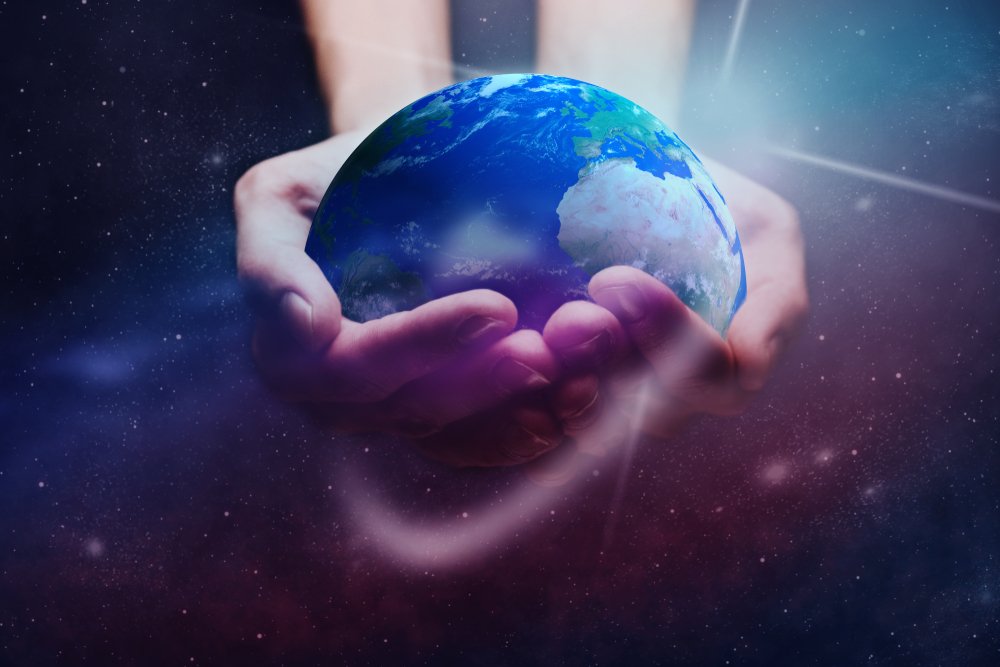 6
Döner Sermaye Bütçe ve Muhasebe İşlemleri Dairesi Başkanlığı
7/5/1987 Tarihli Ve 3359 Sayılı Sağlık Hizmetl  Temel Kanununa Eklenen “Ek Madde 14” Ödenek Talep Ve Tahsis Süreci
7
Döner Sermaye Bütçe ve Muhasebe İşlemleri Dairesi Başkanlığı
03.2 Tüketime Yönelik Mamul Mal Alımları Kalemi Ödenek Talep Ve Tahsis Süreci
Üretim sürecinde kullanılmadan doğrudan tüketime yönelik olarak kullanılan nihai mal ve hizmetler ( Kırtasiye, Temizlik Malzemesi, Tıbbi Malzeme ve İlaç, Akaryakıt, Elektrik, Su, Yakacak vb.…)  bu ödenek kaleminden yapılmaktadır. 

Genel Bütçe 03.2 kalemindeki ödeneğin zaten döner sermayeden de ödense peşin ödenen Elektrik, doğalgaz ve su giderlerinde kullanılmak yerine peşin alım avantajının kullanılabileceği kırtasiye, tıbbi sarf, ilaç, temizlik malzemeleri vs. alımında kullanılması daha efektif olacaktır.
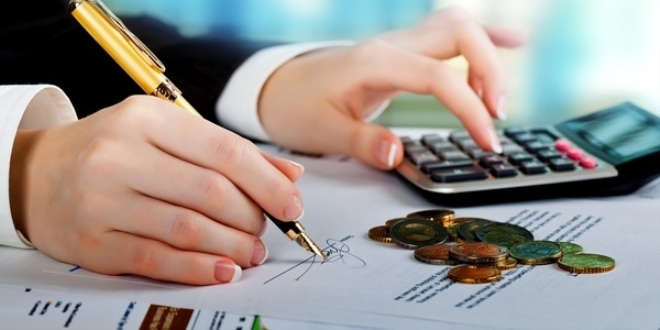 8
Döner Sermaye Bütçe ve Muhasebe İşlemleri Dairesi Başkanlığı
03.7 Menkul Mal, Gayrimaddi Hak Alım, Bakım Ve Onarım Giderleri Ödenek Talep Ve Tahsis Süreci
Bu grupta yer olan alım, bakım ve onarım giderleri her yıl bütçe kanunuyla belirlenecek tutarın altında kalanlar için bu kalemden harcama yapılabilir.

Döner Sermaye Bütçesi 03.7 hesap kodundaki giderlerinizin toplam gider üzerindeki ağırlıklı ortalaması alınarak, ayını oranda Genel Bütçenin 03.7 kalemindeki kullanılabilir ödeneğinin İl Sağlık Müdürlüğü düzeyinde dağılımı yapılmıştır.
Parasal Limitler
Bu limitlere KDV dahildir.
9
Döner Sermaye Bütçe ve Muhasebe İşlemleri Dairesi Başkanlığı
03.3 Geçici Görev Yollukları Ödenek Talep Ve Tahsis Süreci
Yurt içinde yapılacak geçici görevlendirmeler için istihdam şekline bakılmaksızın kamu personeline yapılacak ödemeler bu kalemden yapılmaktadır.

Geçici görevlendirme ödemeleri için http://analitikbutce.saglik.gov.tr Kullanıcı Menüsü-Ödenek İşlemleri menüsünden  ödenek talep edilmelidir.
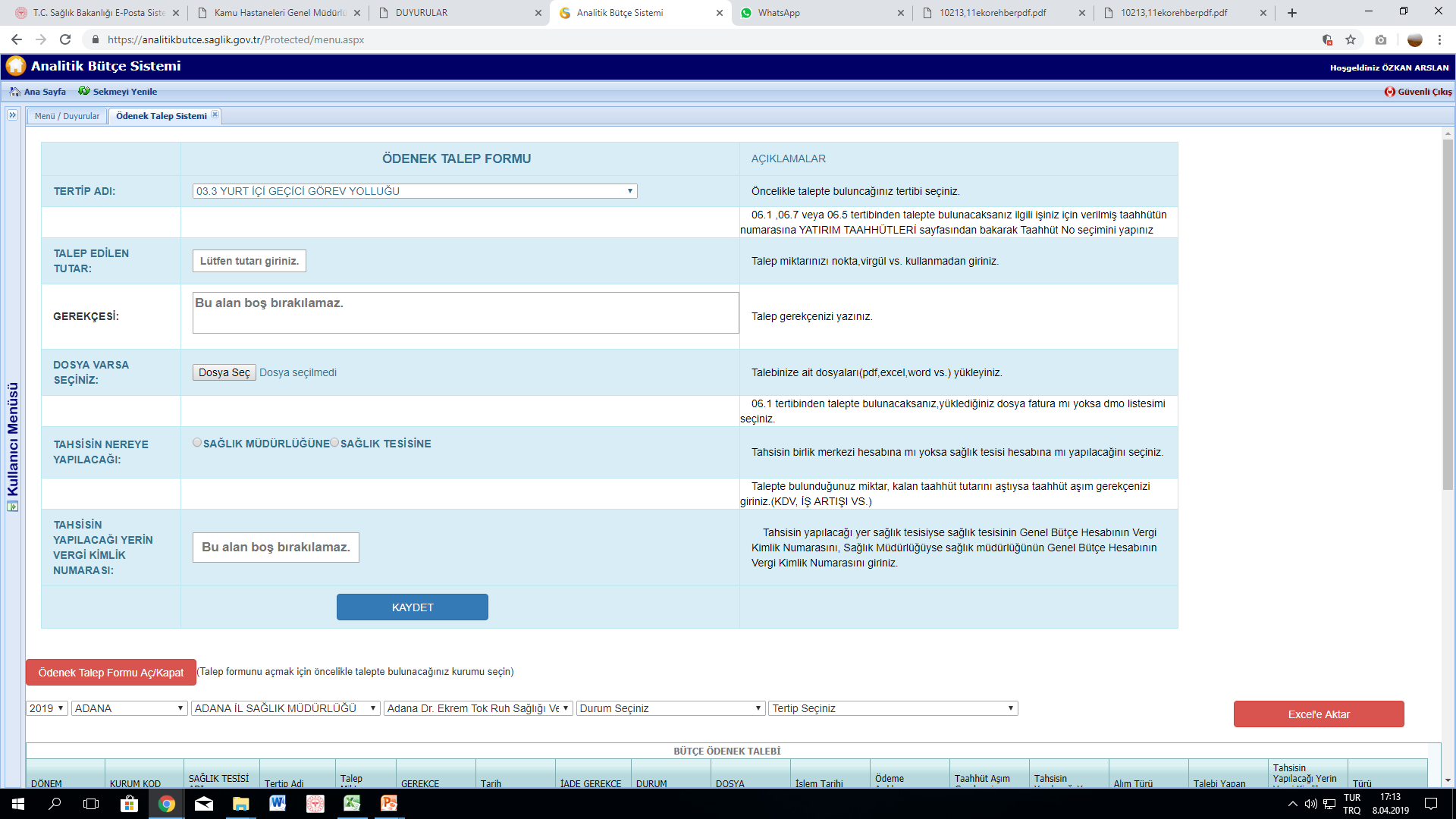 10
Döner Sermaye Bütçe ve Muhasebe İşlemleri Dairesi Başkanlığı
03.9 Tutuklu Hükümlü Ödenek Talep Ve Tahsis Süreci
Tutuklu ve hükümlülerin tedavileri için tedavi kurumlarına yapılan ödemeler ile tedavide kullanılan sağlık malzemelerinin alımına ilişkin giderler bu kalemden yapılmaktadır.

Fatura ödemesi için http://analitikbutce.saglik.gov.tr Kullanıcı Menüsü-Ödenek İşlemleri menüsünden eki fatura ile talep edilmelidir.
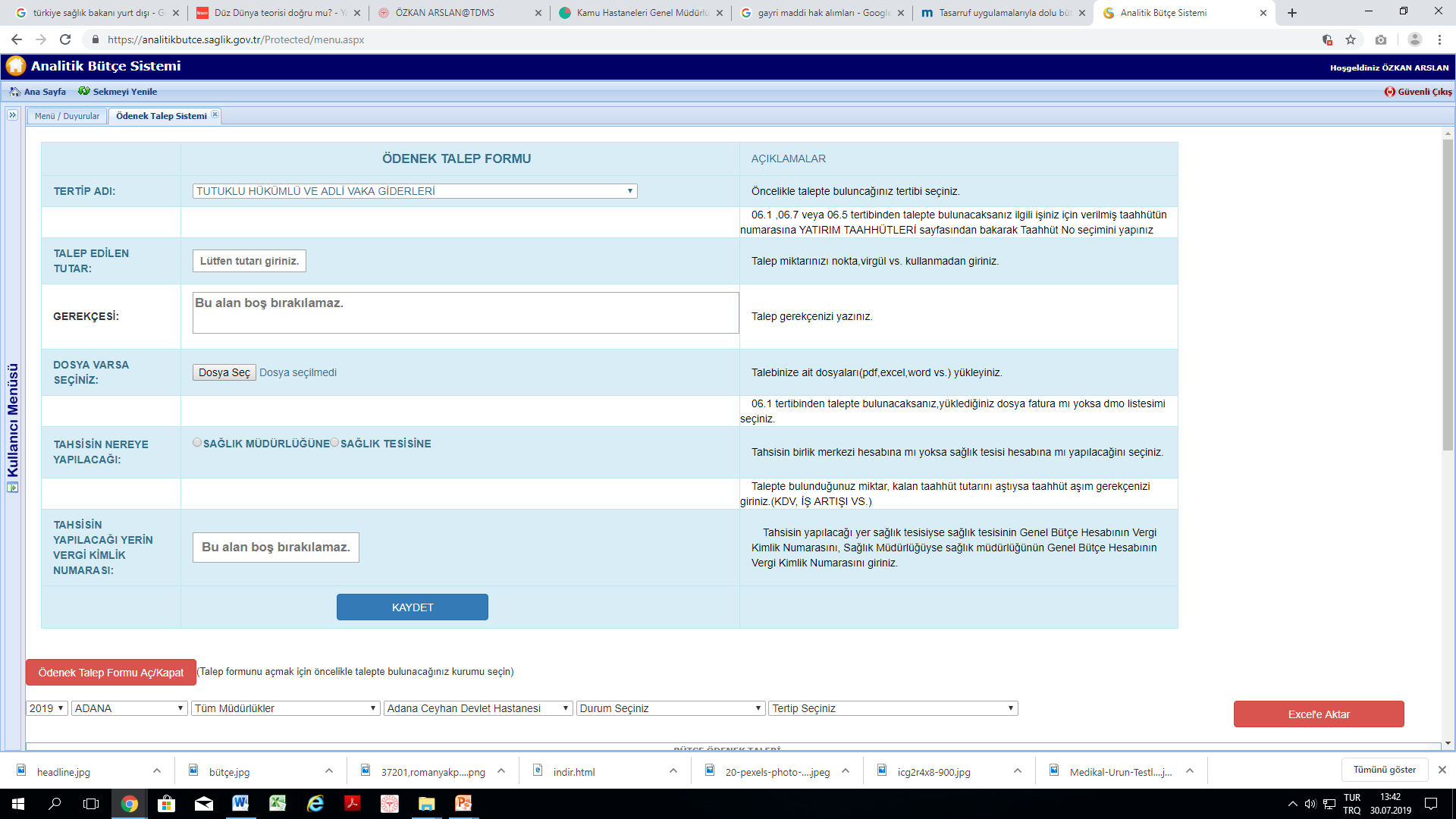 11
Döner Sermaye Bütçe ve Muhasebe İşlemleri Dairesi Başkanlığı
B) Global Bütçe-Göç İdaresi (AFAD) Ödenek Tahsis Süreci
Global Bütçe (SGK) Ödenek Planlama
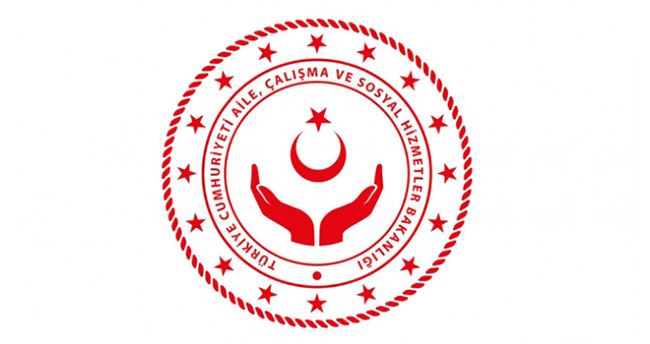 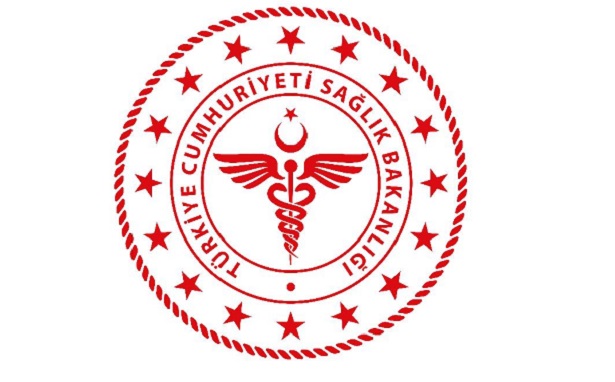 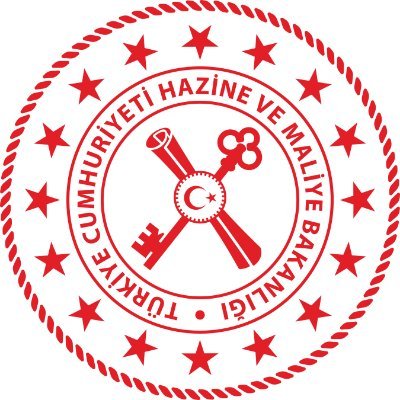 2. Ve 3. Basamak Sağlık Tesislerinin SGK Global Bütçe ödenek planlamaları Başkanlığımız tarafından yapılmakta olup, tahsis işlemi Strateji Geliştirme Başkanlığımız tarafından yürütülmektedir.
12
Döner Sermaye Bütçe ve Muhasebe İşlemleri Dairesi Başkanlığı
Global Bütçe (SGK) Ödenek Planlama
Dönemsel olarak farkındalık olmakla beraber ödenek planlaması 3 dönem şeklinde yapılmaktadır.

Hizmet Alımları, Personel ( Maaş, Ek Ödeme, Nöbet ) Ödemeleri ve İşletme Giderleri

Kanuni Yükümlülükler ve Vergi Ödemeleri

Firma Ödemeleri (Ödenek olması durumunda)
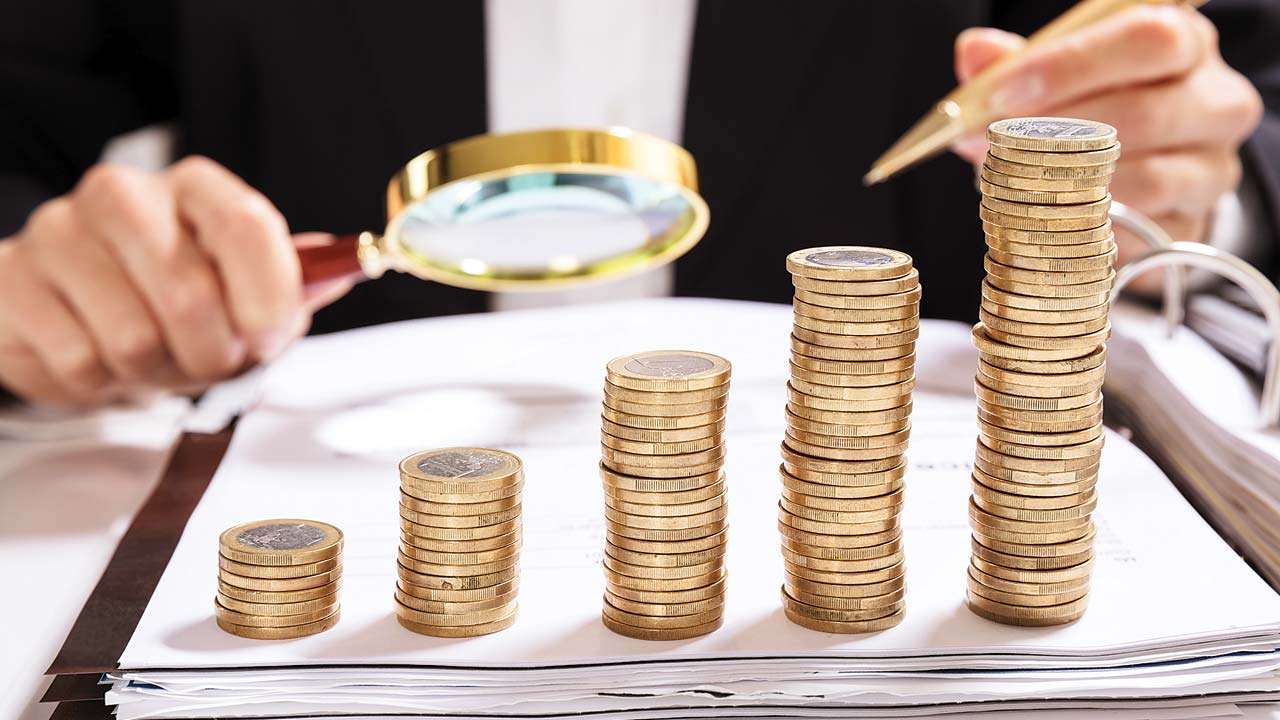 13
Döner Sermaye Bütçe ve Muhasebe İşlemleri Dairesi Başkanlığı
Göç İdaresi (AFAD) Ödenek Planlama
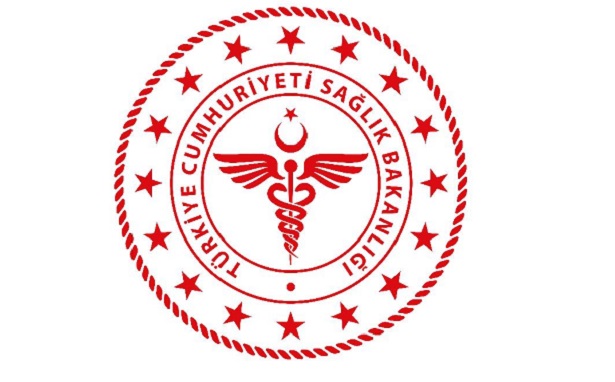 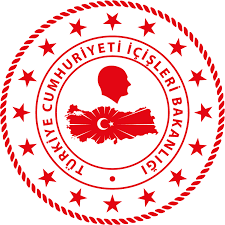 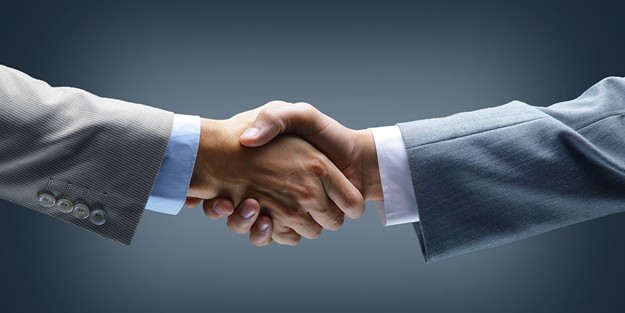 İç İşleri Bakanlığı (Göç İdaresi Genel Müdürlüğü) ile Bakanlığımız arasında imzalanan protokol kapsamında Türkiye’de ikamet eden geçici oturma izni almış Suriyeli vatandaşların sağlık hizmetleri bağlı sağlık tesisleri tarafından verilmekte olup, ihtiyaç duyulması halinde hastaların Üniversite ve Özel Sağlık kuruluşlarına sevki yapılmaktadır.

Ödenek planlaması, Göç idaresi Genel Müdürlüğü tarafından tahsis edilen ödenek ile ilgili sağlık tesisinin tahakkukunun oranı alınarak yapılmaktadır.
14
Döner Sermaye Bütçe ve Muhasebe İşlemleri Dairesi Başkanlığı
C) Bütçe Yönetimi
694 Sayılı KHK Sonrası 2. Ve 3. Basamak Sağlık Tesislerinin İlk Bütçe, Ek Bütçe, Yıl içi kalemler arası bütçe aktarımları Döner Sermaye Bütçe Birimi tarafından yürütülmektedir.

İl Sağlık Müdürlükleri tarafından konsolide edilen bütçelerin imza makamı Strateji Geliştirme Başkanlığımızdır.
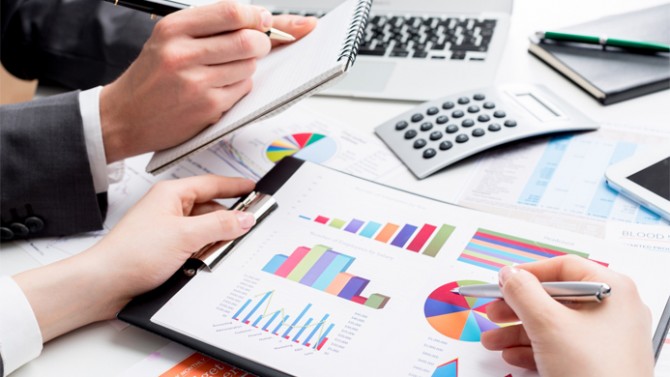 Döner Sermaye Bütçe ve Muhasebe İşlemleri Dairesi Başkanlığı
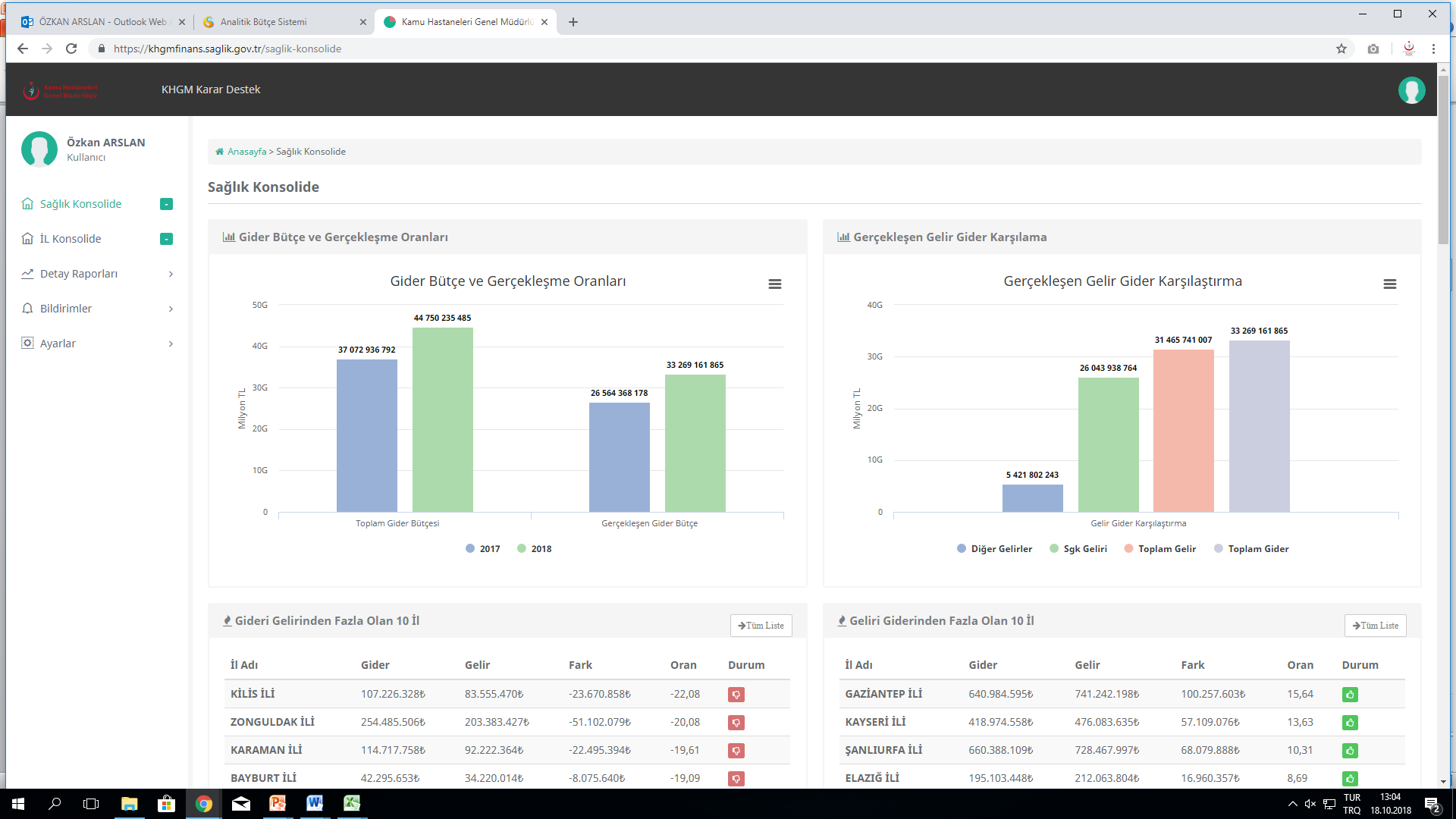 Tek Düzen Muhasebe Sistemine entegre olarak çalışan web tabanlı Bütçe Karar Destek Sistemi kurulmuş olup, İl Sağlık Müdürlüklerinin ve sağlık tesislerinin kullanımına açılmıştır.
https://khgmfinans.saglik.gov.tr
16
Döner Sermaye Bütçe ve Muhasebe İşlemleri Dairesi Başkanlığı
Karar Destek Sistemi ile ilgili İl Sağlık Müdürlüğü Bütçe Uzmanlarına yetkilendirme yapılmış olup; 

İl Sağlık Müdürlerine
Destek Hizmetleri Başkanlarına ( Destek Hizmetleri Başkanı olmayan illerde Destek hizmetlerine bakan Başkan veya Başkan Yardımcısı)
Sağlık Tesisleri Başhekimlerine
Sağlık Tesisleri İdari Mali İşler Müdürlerine 

Kullanıcı tanımlamaları yapılmıştır.
17
Döner Sermaye Bütçe ve Muhasebe İşlemleri Dairesi Başkanlığı
Bütçe Gerçekleşmeleri
18
Döner Sermaye Bütçe ve Muhasebe İşlemleri Dairesi Başkanlığı
Tahakkuk, Tahsilat, Gider Ve Borç Durumu
* 2018 Yılı 8 Aylık Giderleri İle Karşılaştırılmıştır.
** 2018 Yıl Sonu Borç Tutarı İle Güncel Borç Tutarı Karşılaştırılmıştır.
2019 yılı 9 aylık tahakkuku, 2018 yılı ilk 9 ayına göre %5 artmış olup, aynı dönem tahsilatları %22 artmıştır.
Sabit Giderlerde %20, değişken giderlerde %30 artış olmuştur. Değişken gider artışlarının takibi ve kontrol altına alınması gerekmektedir.
2018 yılsonu firma borcuna göre mevcut borçlarda % 36 oranında artış olmuştur.
19
Döner Sermaye Bütçe ve Muhasebe İşlemleri Dairesi Başkanlığı
Sözleşmeli Yönetici Performans Kartları
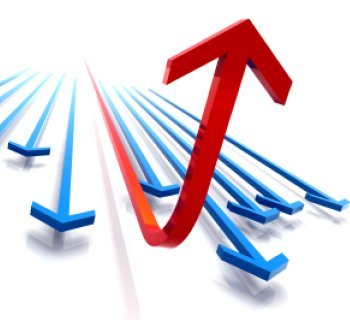 Yönetici Performans Gösterge Kartları içerisinde 4 adet gösterge kartının takibi Başkanlığınız tarafından yapılmaktadır. Yeni yayımlanan Sözleşmeli Yönetici Performans Değerlendirme Yönergesinde 3 adet gösterge kartı revize edilmiştir.
Gösterge kartları üzerinden değerlendirilen hedef kitle

Hastane İdari ve Mali Hizmetler Müdürü
Ağız ve Diş Sağlığı  Merkezi İdari Hizmetler Müdürü
20
Döner Sermaye Bütçe ve Muhasebe İşlemleri Dairesi Başkanlığı
Taleplerimiz;
İl düzeyinde Doğrudan temin limiti %10 olup kontrollerin iyi yapılması 

Sağlık Müdürlüklerine  Bakanlığımızca sistem üzerinden verilen bölüm içi aktarma yetkisi kapsamında Bakanlıkça uygun görülmeyen ödemeler için aktarmaların yapılmaması

Her muhasebe biriminde en az bir muhasebe yetkilisi yardımcısının çalıştırılmasına özen gösterilmesi

Sağlık Bakanlığında Döner Sermaye Muhasebe Hizmetlerinin Yürütülmesine İlişkin Yönerge” de belirtilen iş yoğunluğuna göre Sağlık Müdürlüklerine bağlı muhasebe birimlerinde personel görevlendirilmesi (Maliyeden devir alındıktan sonra iş yükü %35 artmış olmasına rağmen personel sayımız %47 azalmıştır.) 

İl Sağlık Müdürü tarafından önerilen muhasebe yetkilisinin, Yönergede belirlenen muhasebe yetkilisi olabilme şartlarını taşıması

Ek bütçe taleplerinin zamanında yapılması
21
Döner Sermaye Bütçe ve Muhasebe İşlemleri Dairesi Başkanlığı
Taleplerimiz;
SGK kesintilerinin ödenek planlamada dikkate alınacağının ve hatta rücu sebebi olabileceğinin bilinmesi

Global bütçe protokolünde yer alan yılı gider artış öngörüleri dışında hizmet büyümelerine izinsiz ve kontrolsüz gidilmemesi

Bütçesi olmayan herhangi bir ihaleye çıkılmaması

Genel Bütçeden ödenmesi öngörülen ödemelerin döner sermayeden ödenmemesi

Sayıştay bulgularına yönelik sürecin titizlikle yönetilmesi

Kullanılmayan banka hesaplarının kapatılması.

Biyomedikal mühendislerinin avans ihtiyaçları
22
ARZ/TEŞEKKÜR EDERİM.
Özkan ARSLAN 
KHGM Döner Sermaye Bütçe ve Muhasebe İşlemleri Daire Başkanı
05325958777
03125650193
ozkan.arslan@saglik.gov.tr